Вибірковий  освітній компонент
«Метрологічні основи геодезичних вимірювань»
Метою вивчення навчальної дисципліни «Метрологічні основи
геодезичних вимірювань» є основні теоретичні знання про стандартизацію, яка встановлює в державному масштабі єдині норми та вимоги до продукції, які відповідають вищому світовому рівню, та метрологію – науку про вимірювання, методи та засоби забезпечення їхньої єдності та способи досягнення необхідної точності
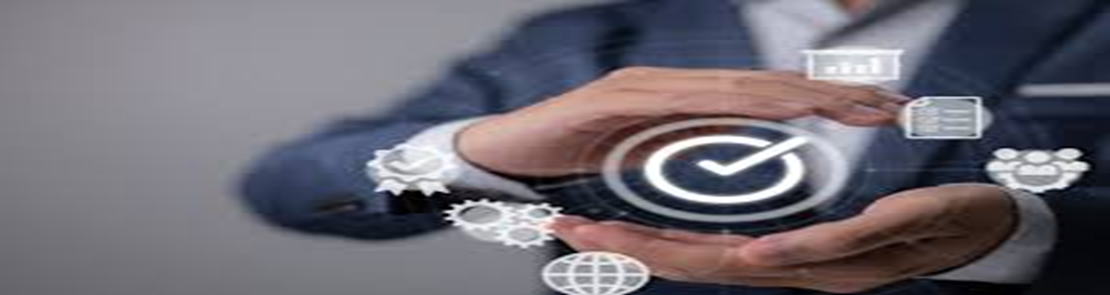 Мета вивчення дисципліни
формування у майбутніх спеціалістів у галузі геодезії та землеустрою знань основних положень та визначень у сфері метрології та стандартизації, прийнятих в Україні, міжнародних одиниць вимірювання фізичних величин та їхніх похідних, про установлені правила передач одиниць вимірювання від еталонів до технічних засобів вимірювань
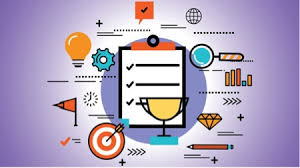 У РЕЗУЛЬТАТІ ВИВЧЕННЯ 
ДИСЦИПЛІНИ СТУДЕНТ ПОВИНЕН ЗНАТИ:
історію зародження та розвитку стандартизації;
основні положення та принципи стандартизації;
роль і завдання стандартизації;
види стандартизації;
об’єкти стандартизації;
види стандартів, їхня класифікацію;
класифікатор стандартів;
нормативно-технічні документи зі стандартизації;
предмет і завдання метрології;
проблеми сучасної метрології;
класифікацію й основні характеристики вимірювання
ПОВИНЕН ВМІТИ:
визначати точність вимірювання;
використовувати результати вимірювання в практичній діяльності.
Рекомендована література
. Закон України «Про стандартизацію» від 05.06.2014 р. № 1315-VII.
2. Декрет Кабінету Міністрів України «Про стандартизацію і сертифікацію» від 10.05.93 № 46.
3. ДСТУ 2682:94 «Державна система забезпечення єдності вимірювань. Метрологічне забезпечення. Основні положення».